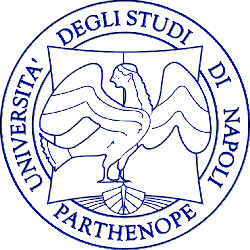 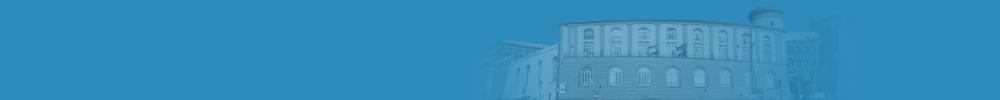 Economia e Gestione
delle Imprese
Prof. Francesco Schiavone
UNIVERSITA’ DEGLI STUDI DI NAPOLI PARTHENOPE
Professore Associato (già abilitato Ordinario) di «Economia e gestione delle imprese presso» l’Università Parthenope di Napoli.

Direttore del VIMASS Research Lab

Svolge attività di ricerca e di consulenza in materia di innovazione tecnologica e strategica, analisi di mercato e management in sanità.

Svolge attività didattica in altre università italiane ed europee.
Francesco Schiavone

francesco.schiavone@uniparthenope.it 

franz.schiavone@gmail.com
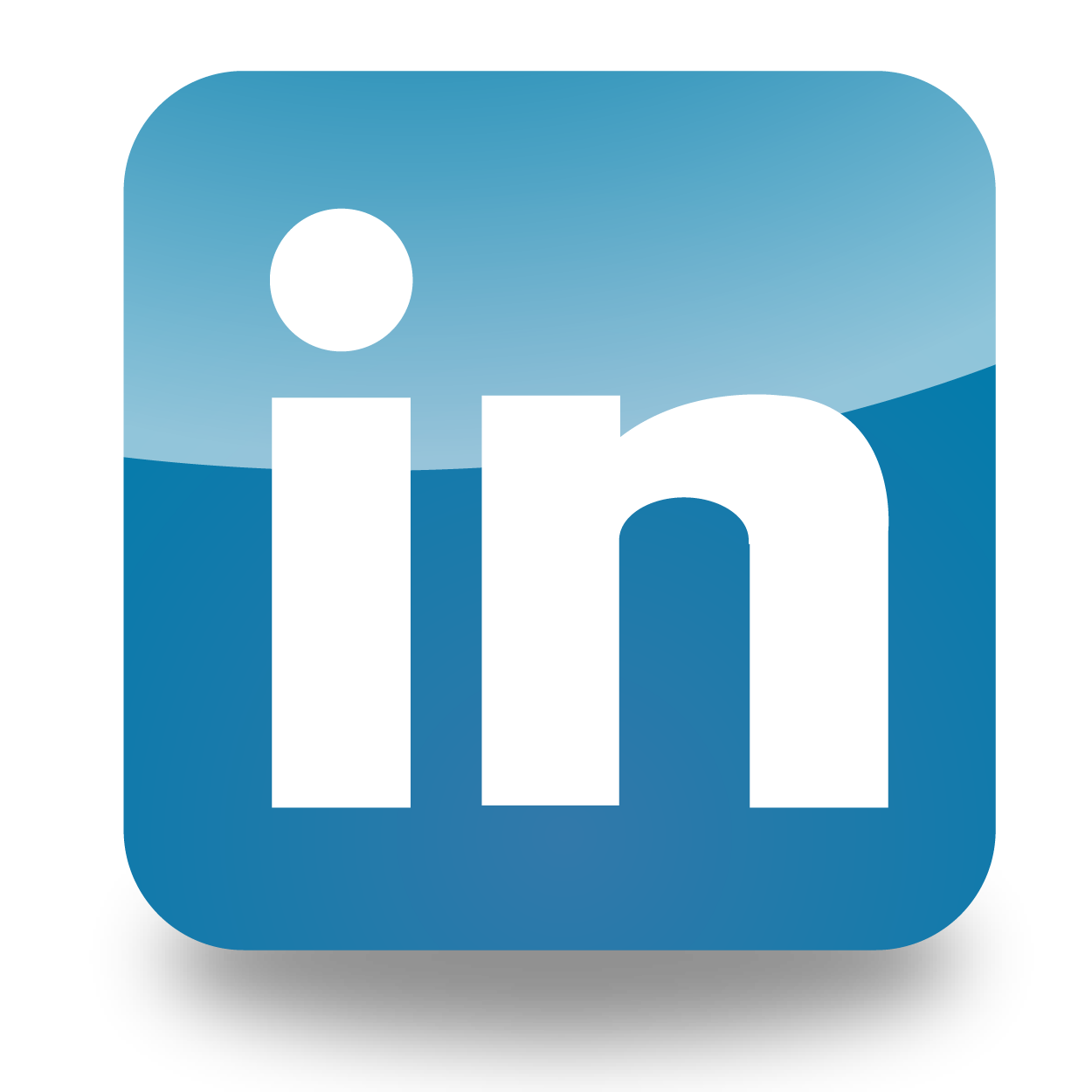 Orario Delle lezioni
Lunedì: 14,30-17,30
Martedì: 14,30-17,30

Ricevimento: Prima e dopo l’orario di lezione
Codice TEAMS: eyhv0z8
Obiettivi formativi e argomenti trattati (I)
Obiettivo dell’insegnamento è fornire un “idoneo” punto di vista sui comportamenti delle imprese nell’attuale contesto competitivo, con specifico riferimento alla dimensione strutturale dell'impresa e alle dinamiche/traiettorie evolutive della stessa sui mercati.

Il corso introduce il discente ai principi di governo e gestione dell’impresa, sulla scorta dei principali approcci dottrinali. Affronta, in particolare, le problematiche inerenti governo e gestione delle attività delle imprese sotto il profilo manageriale, strategico – organizzativo, finanziario e di marketing. Fra i temi di maggior interesse rientrano: la valutazione del potenziale di domanda dei nuovi mercati, le possibili opzioni di ingresso negli stessi e le scelte inerenti la definizione dell’assetto più adatto alla competizione delle imprese nell’arena globale.
Obiettivi formativi e argomenti trattati (II)
Si analizzeranno i driver del vantaggio competitivo, nonché le strategie competitive di base. Infine, si procederà con l’analisi degli elementi fondamentali alla base della crescita delle imprese e quindi delle strategie a livello corporate quali diversificazione, internazionalizzazione, integrazione verticale. 

I moduli esaminati analizzano le problematiche relative al governo dell’impresa con riferimento:
alle relazioni interne all’impresa (fra le sue funzioni aziendali); 
alle relazioni esterne all’impresa (con il proprio ambiente). 

Il metodo di analisi adottato è quello sistemico, il quale offre, in combinazione con l’approccio analitico e l’approccio evolutivo, un “moderno” punto di vista dei comportamenti delle imprese nell’attuale contesto competitivo.
Parole chiave e linee guida
Sistema, sovra-sistemi e sub-sistemi
Governo dell’impresa
Industria, settore, filiera
Rapporto impresa-ambiente
Risorse e competenze
Funzioni aziendali
Modelli di gestione d’impresa
Elementi di strategia
Marketing e innovazione
Competitività e Vantaggio competitivo
Valore
MATERIALI DIDATTICI DI RIFERIMENTO
Calvelli A., Genco P., 2018, Fondamenti di gestione strategica delle imprese, Giappichelli, Torino.
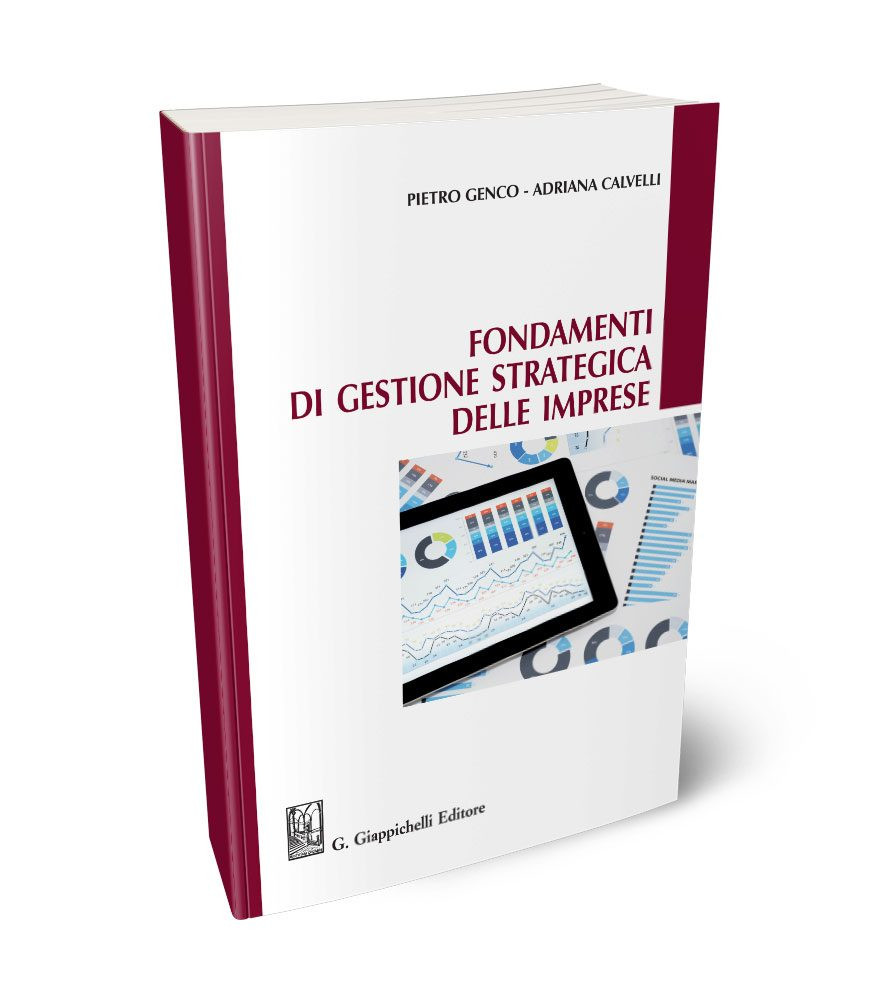 Contenuti del corso
Stakeholder e ambiente d’impresa
Industria, settore, filiera
Evoluzione del capitalismo
Progettazione di beni e servizi
Strategia e competitività
Gestione della produzione
Attività primarie e secondarie dell’impresa
Analisi e pianificazione di marketing
Innovazione tecnologica
Reti e forme d’impresa innovative
RISULTATI DA RAGGIUNGERE IN TERMINI DI APPRENDIMENTO
percepire l’essenza dell’impresa
analizzare l’ambito settoriale entro cui opera l’impresa 
comprendere il valore strategico del portafoglio di risorse e competenze dell’impresa 
identificare le fonti di pressione istituzionale 
fornire una chiara rappresentazione del contesto entro cui il management deve prendere decisioni strategiche 
saper spiegare e descrivere le strategie competitive di base 
saper spiegare e descrivere le scelte strategiche a livello corporate 
saper riflettere e supportare scelte in materia di impresa e relative traiettorie evolutive.
Struttura del corso
Blocco I (10 ore): Introduzione alla materia e approfondimento del legame tra impresa e ambiente
Blocco II (24 ore): Analisi dei principali modelli di studio e analisi dell’ambiente interno ed esterno dell’impresa
Blocco III (24 ore): Pianificazione strategica, finanziaria e di marketing
Blocco IV (14 ore): Esercitazioni e simulazioni d’esame
Verifica dell'apprendimento
Tutti gli studenti (corsisti e non corsisti) dovranno sostenere una prova di esame (riguardante tutto il programma).

La prova di esame si articolerà in due prove (entrambe obbligatorie): scritto e orale. 
Il compito scritto composto da 8 domande «chiuse» e da 2 domande «aperte» . 
Il colloquio orale cui possono accedere solo coloro che hanno ottenuto almeno la valutazione di 18 al compito scritto.
Varie ed Eventuali
Il corso è erogato esclusivamente per gli studenti in Economia & Management (II anno), sede di Nola

Durante il corso vi saranno testimonianze aziendali e letture di case studies e rapporti aziendali da discutere in aula.

Valutazione in itinere: si svolgeranno 2 simulazioni d’esame, con date da definire insieme.

Domande…???
Temi che coinvolgono il mondo nel 2021
Economia: L’Europa ritorna a crescere, ma meno del resto del mondo….l’industria italiana è in lieve e lenta ripresa

Tecnologia: progresso continuo ed inarrestabile

Globalizzazione: Cina, India, BRIC … e il “Made in Italy”???

Società, mode, viaggi: il consumatore cambia…e le imprese come reagiscono???
Cos’è un’impresa?
Approccio giuridico
L'azienda è il complesso dei beni organizzati dall’ imprenditore per l'esercizio dell'impresa (art. 2555 Codice Civile)
Secondo gli aziendalisti l’impresa è un’azienda di produzione, cioè un’impresa che produce per il mercato ad un prezzo remuneratore (in grado di generare profitto)
Approccio aziendale
Approccio manageriale
?
Cos’è un’impresa?
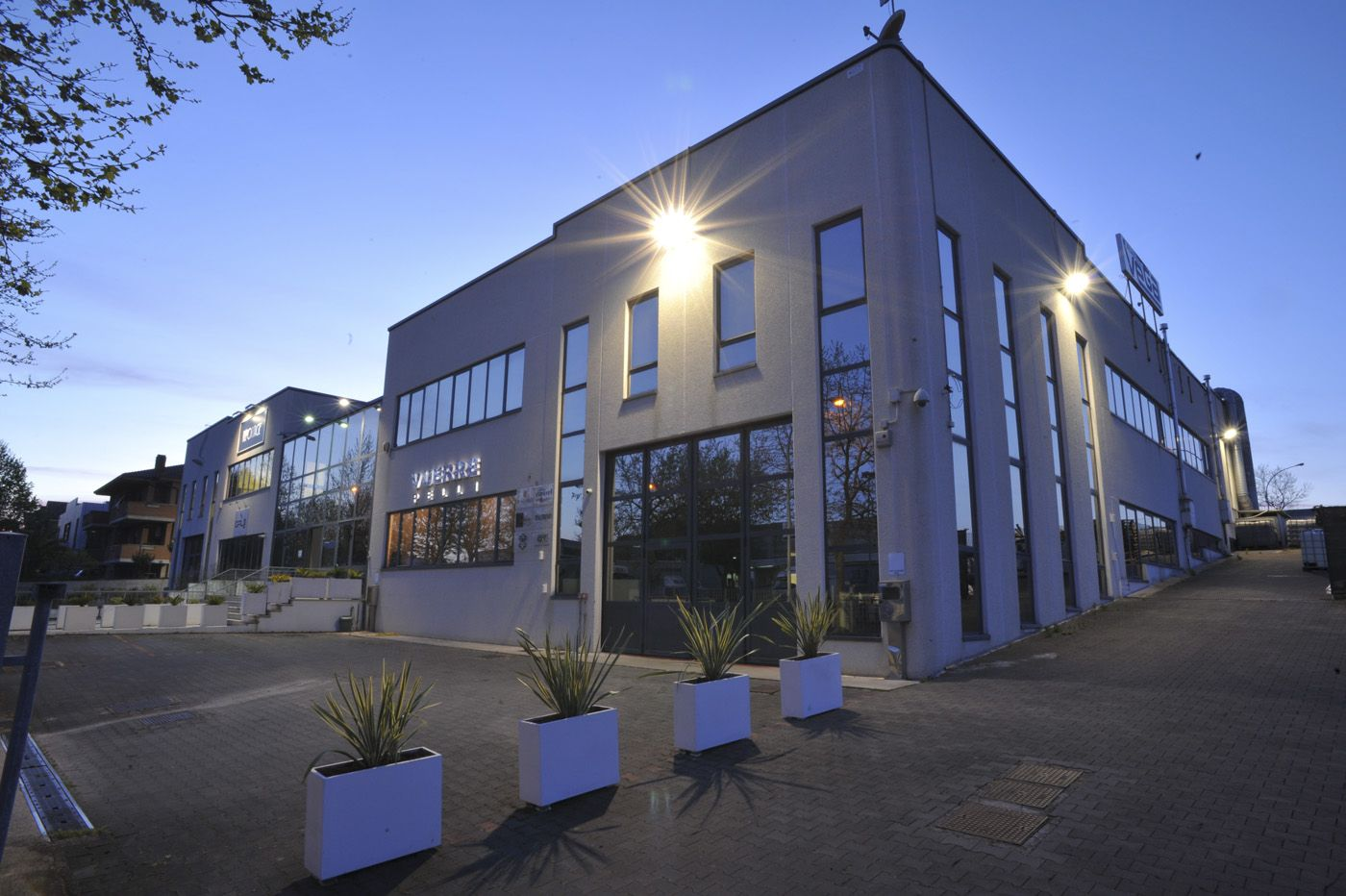 Cos’è un’impresa?
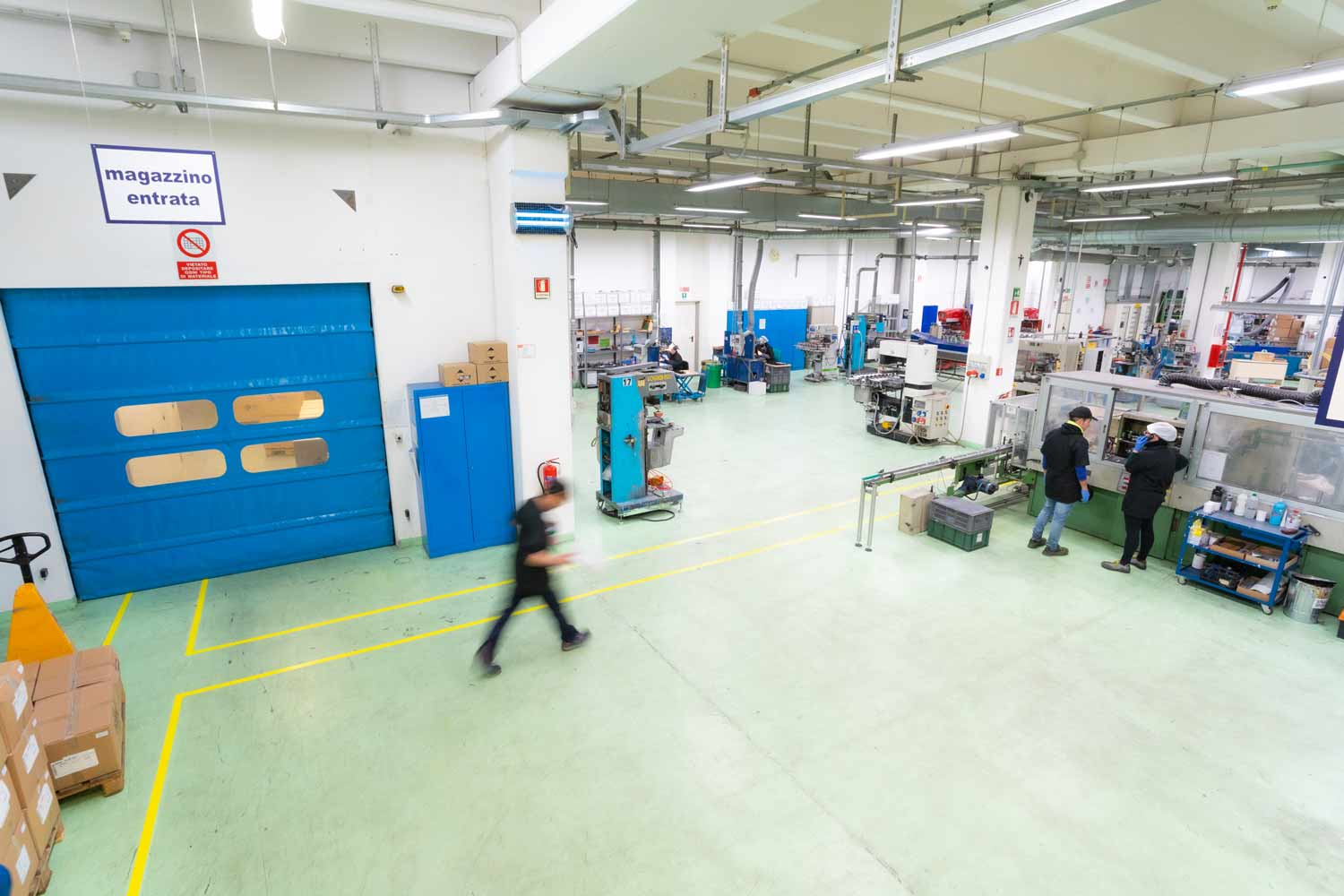 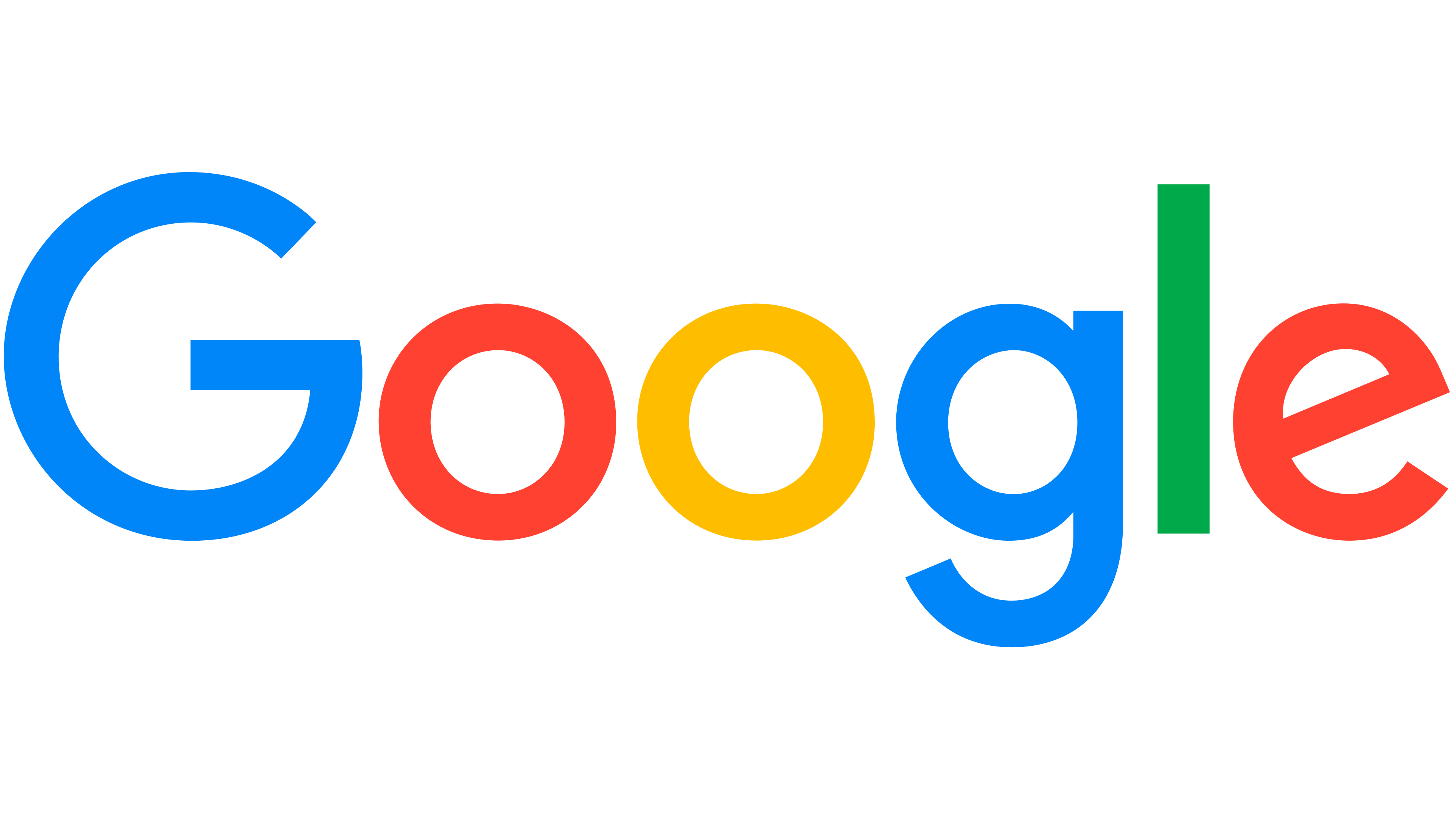 Cos’è un’impresa?
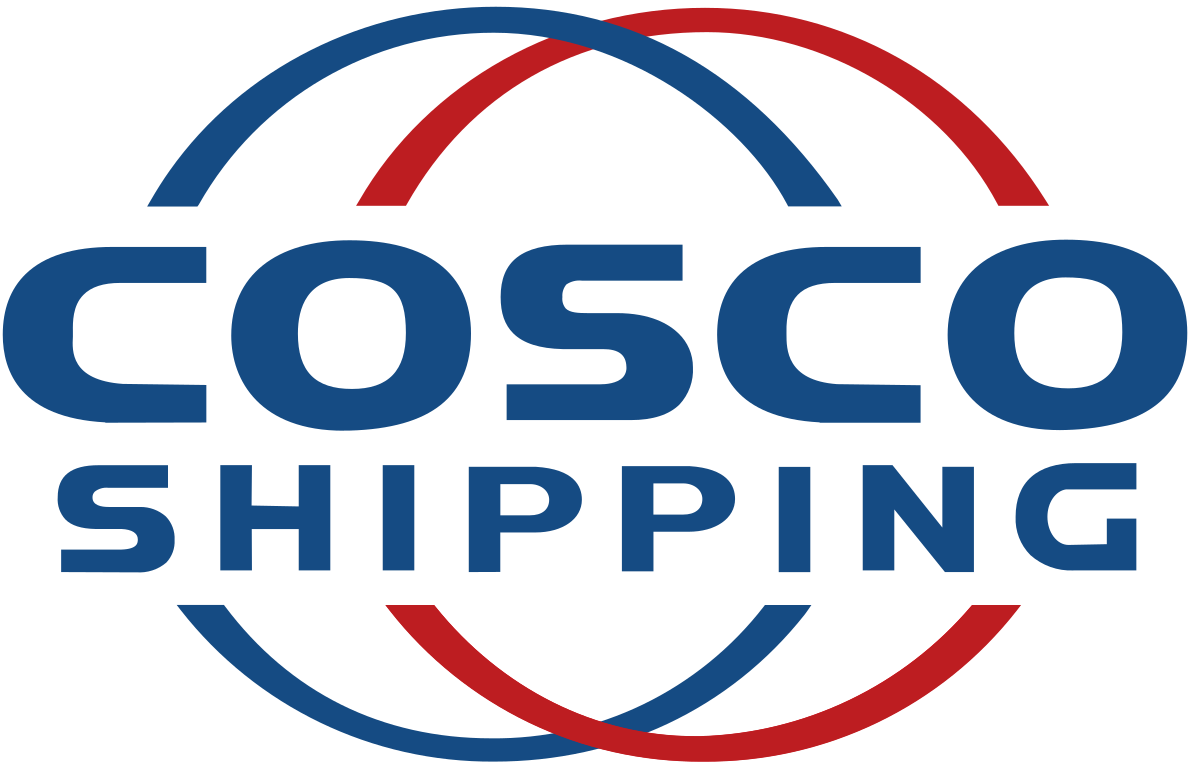 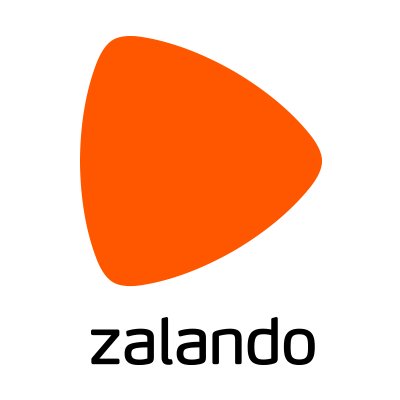 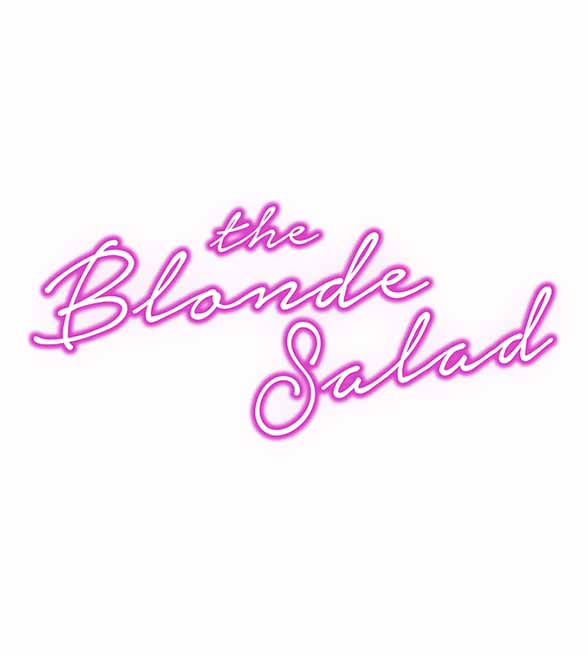 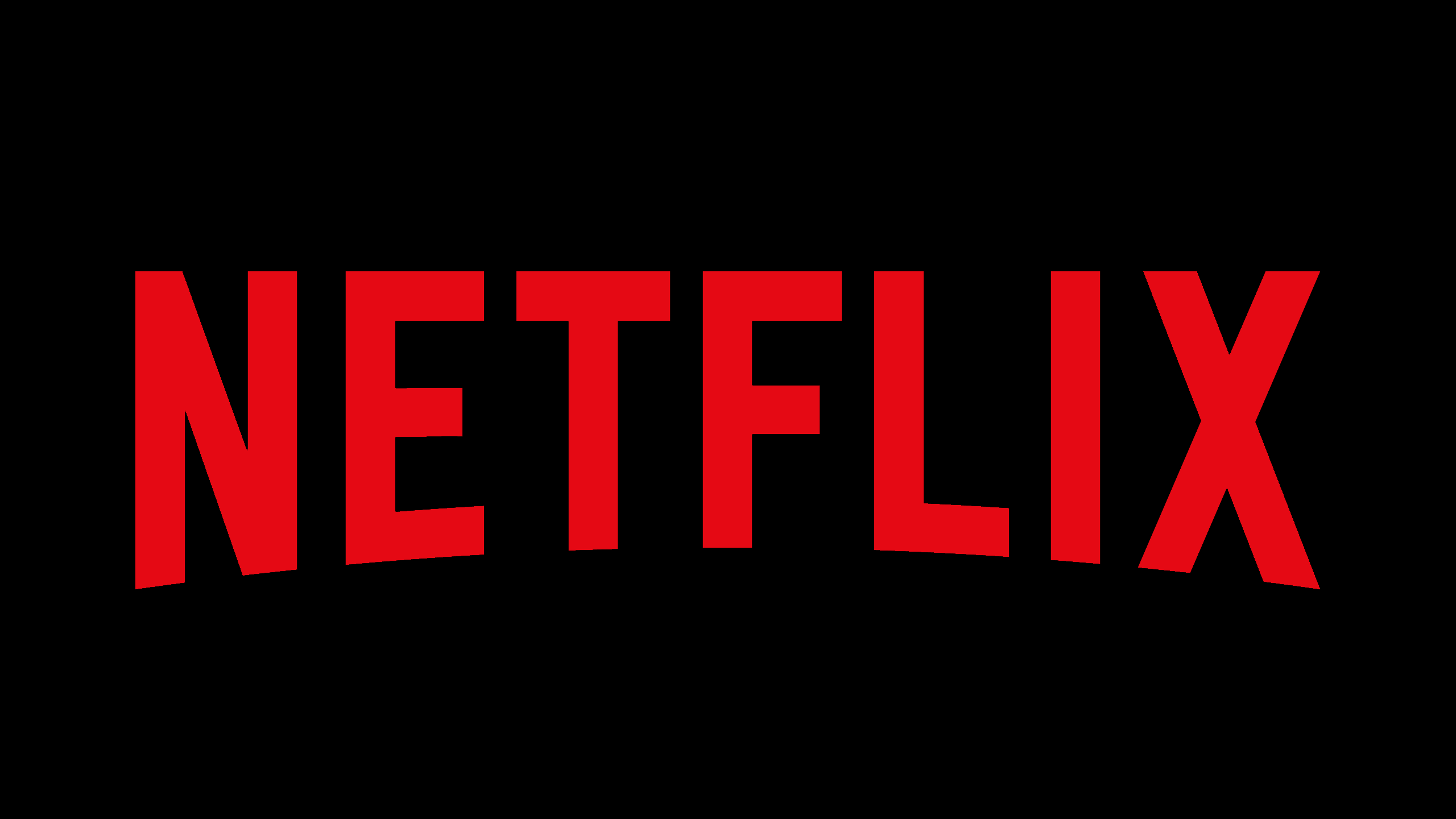 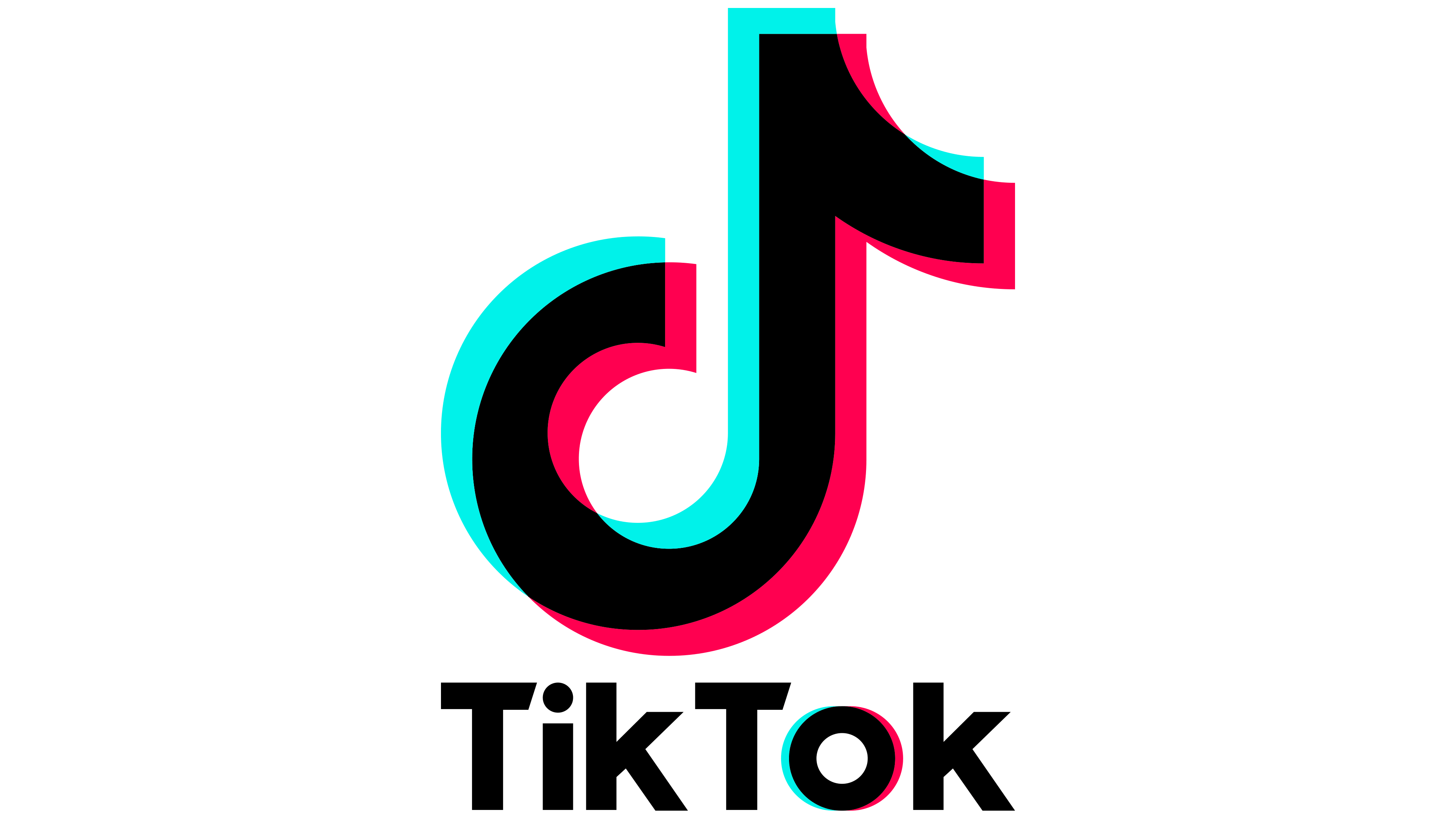 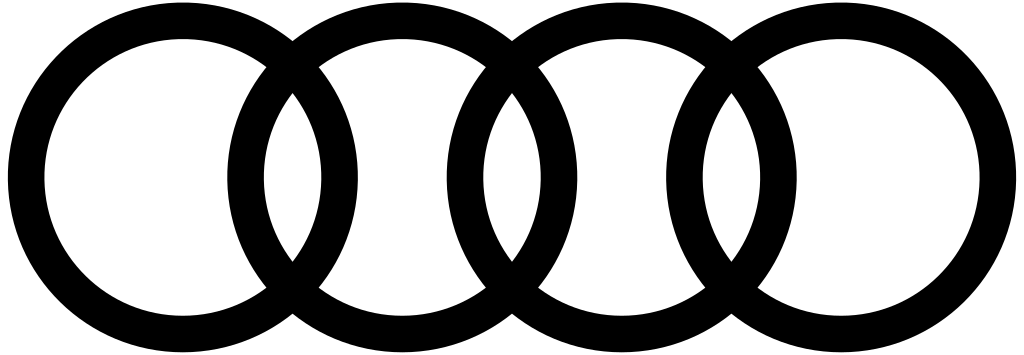 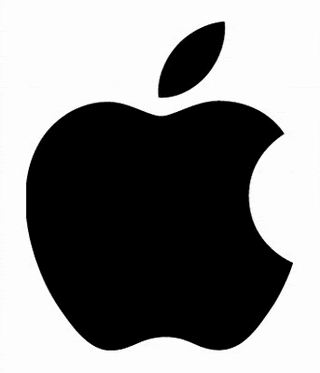 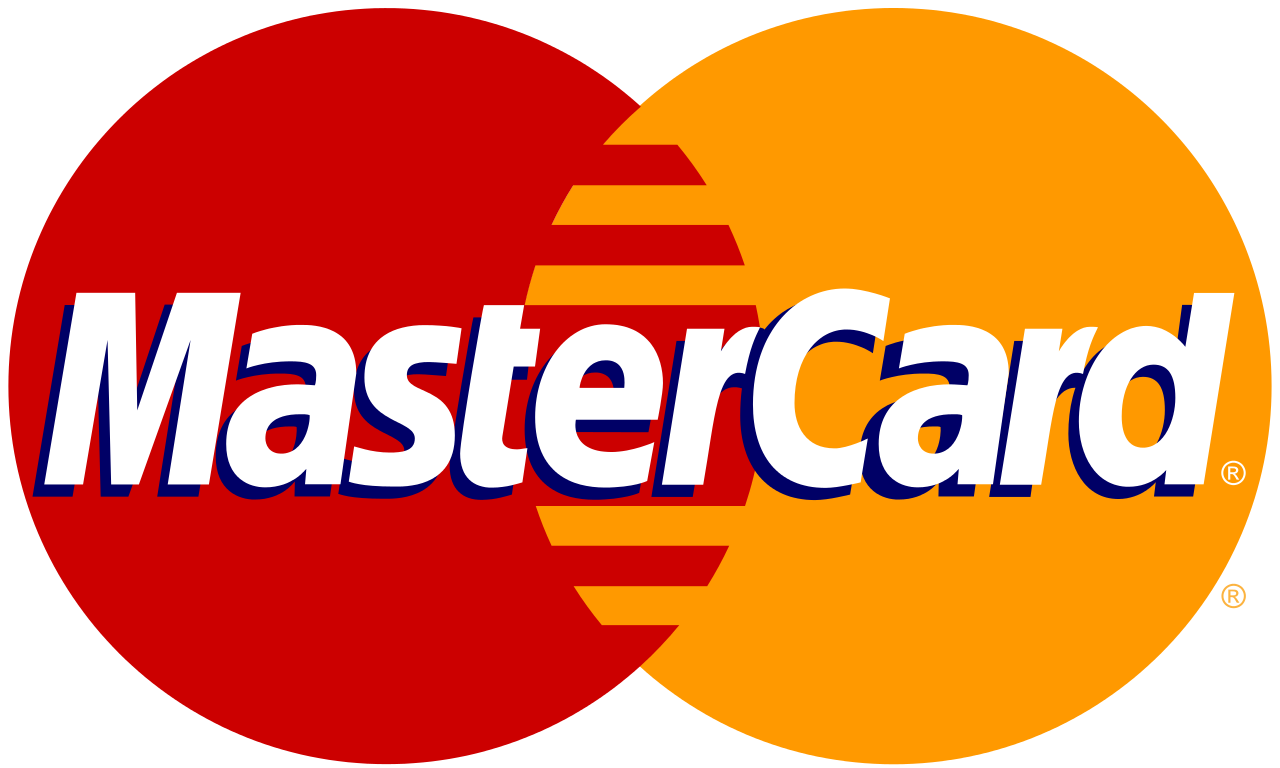 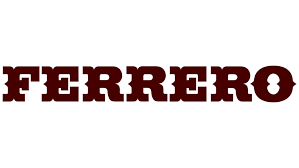 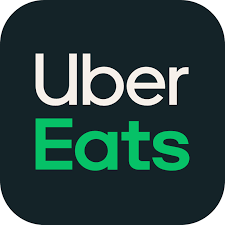 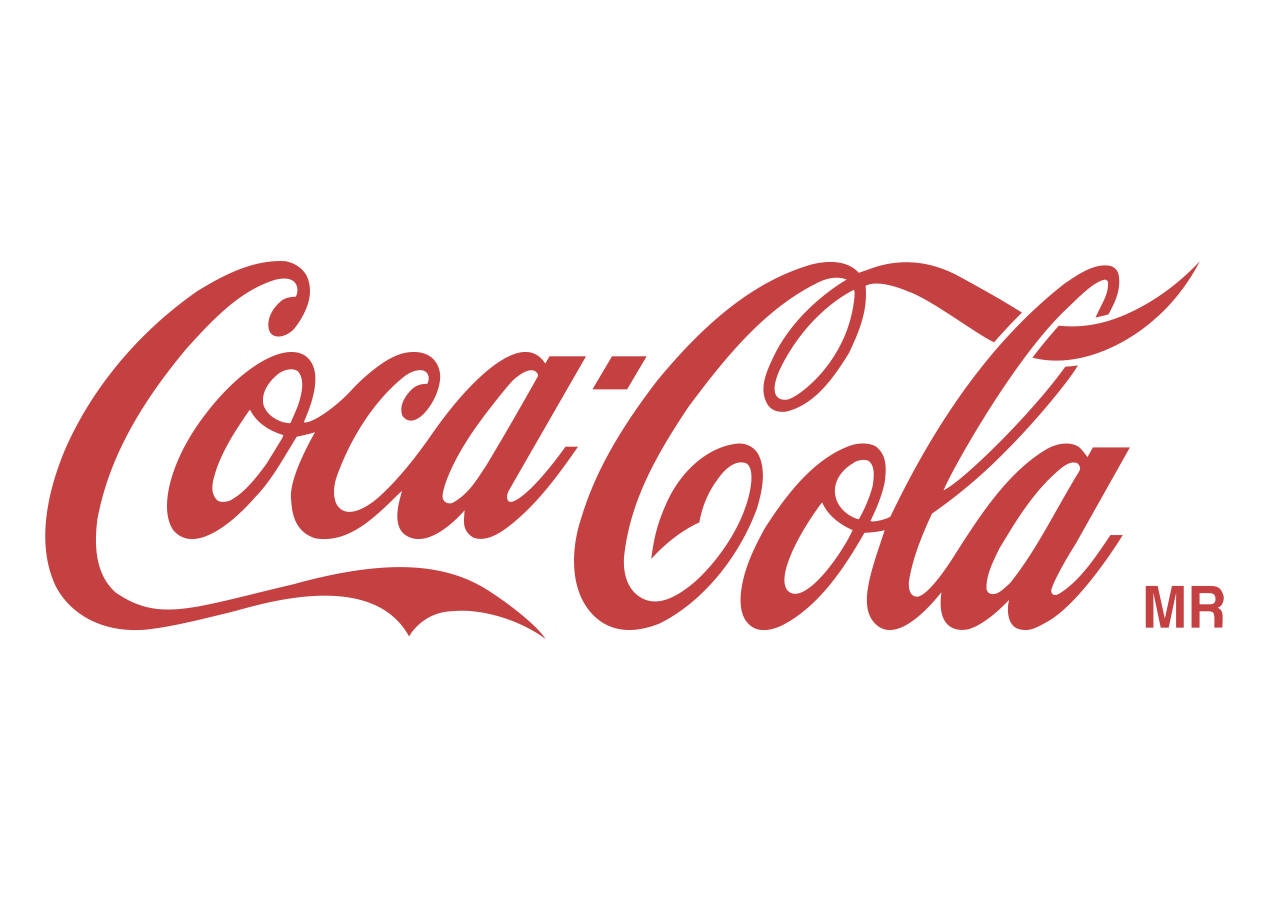 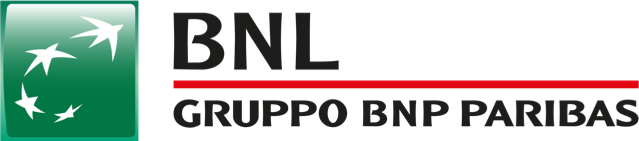 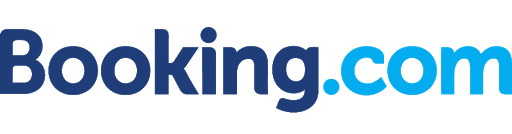 Cos’è un’impresa? Le risorse tangibili
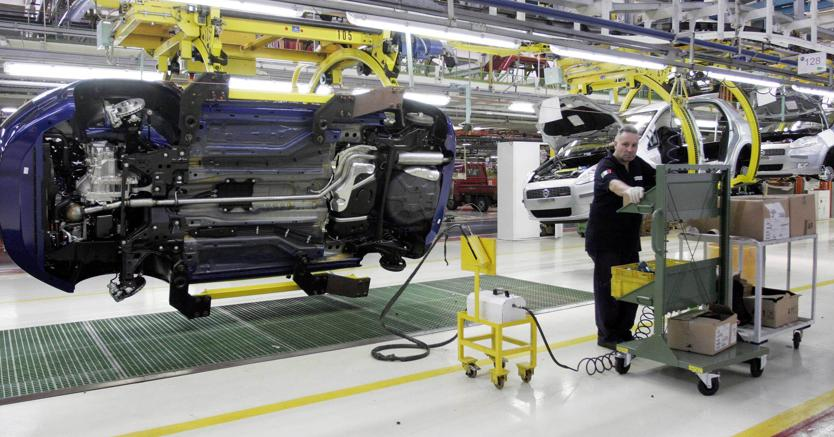 Cos’è un’impresa? Le RISORSE Intangibili
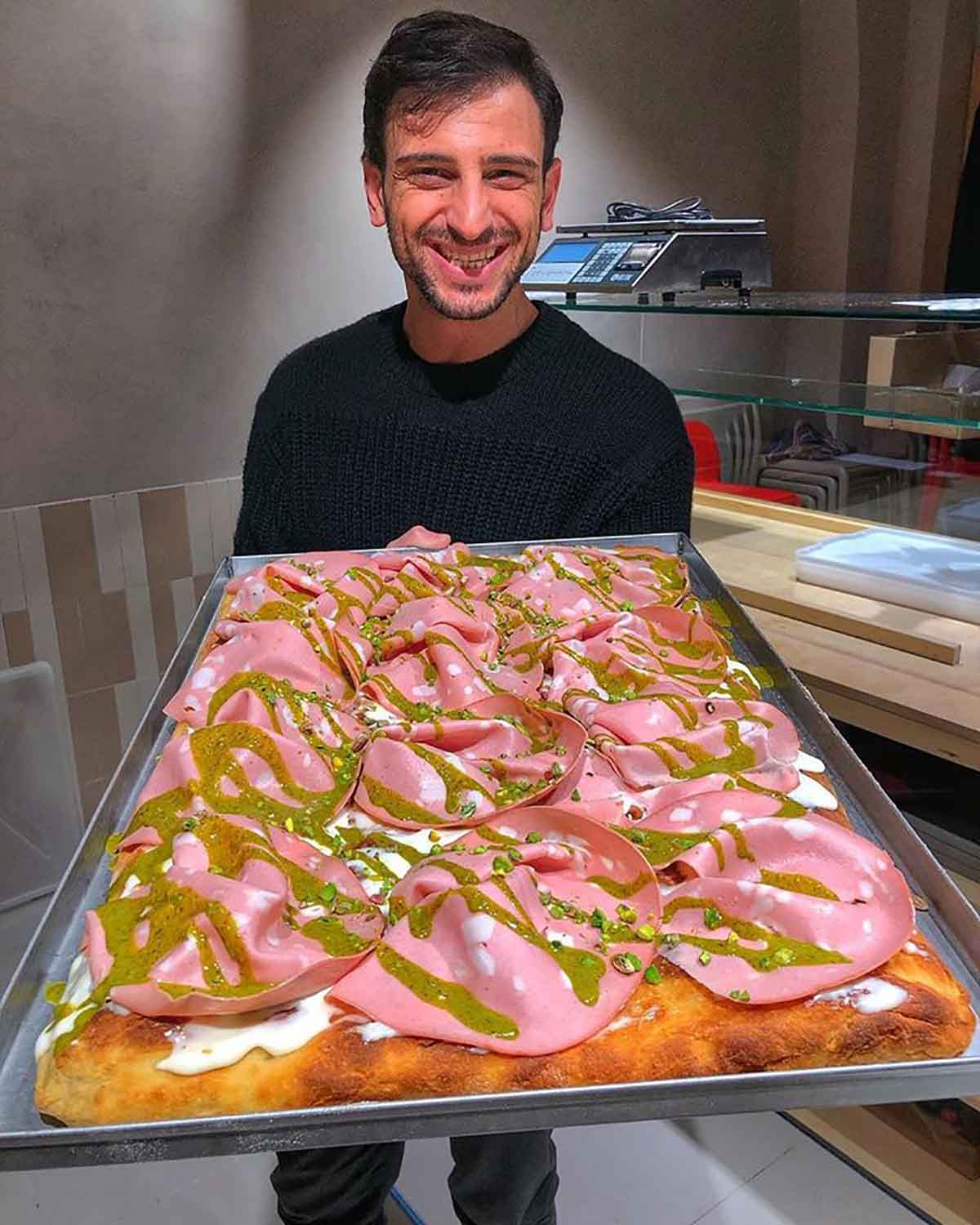 La Conoscenza
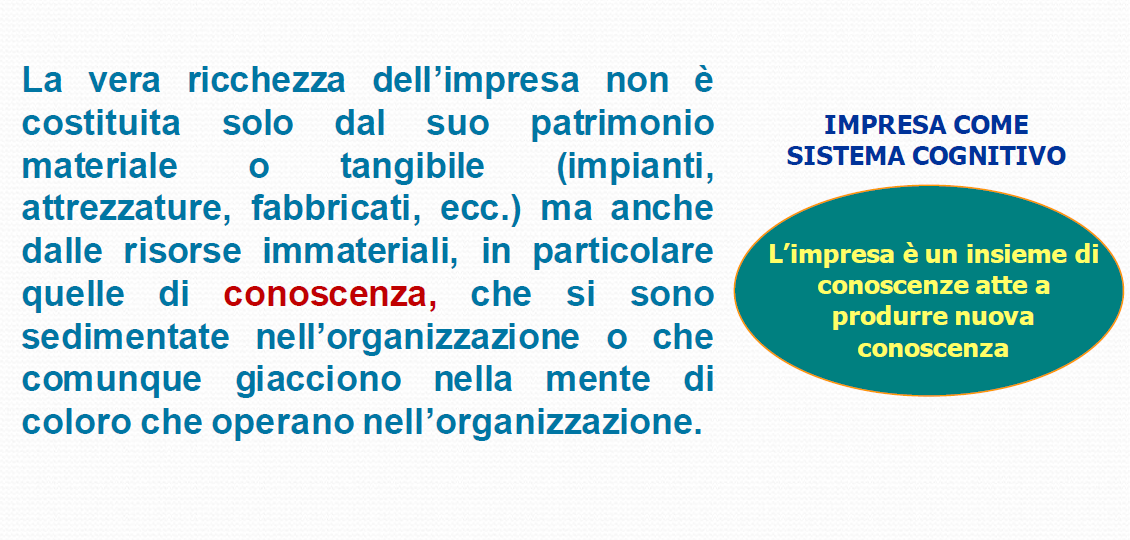 L’impresa come sistema complesso
L’impresa si definisce sistema in quanto identifica un insieme coordinato di parti e relazioni che tendono naturalmente o in maniera programmata al raggiungimento di una comune finalità.
L’impresa è costituita da un insieme di risorse di diversa natura, materiale ed immateriale (risorse umane, mezzi tecnici e tecnologici, finanziari, conoscenza, competenze, valori) 
Ciascun elemento comunica e interagisce con gli altri elementi
L’impresa può essere considerata parte di un sistema più ampio che è l’ambiente nel quale è inserita e può essere scomposta in una serie di sub-sistemi.
Il valore dell’impresa così considerata nella sua complessità, risulta essere superiore al valore delle singole parti che compongono il sistema stesso -Avviamento-
«Un insieme o un raggruppamento che la nostra mente riesce a concepire in modo unitario e ordinato, in virtù delle connessioni e interdipendenze che, direttamente, legano tutte le parti o componenti separate, costituenti l’insieme» (Saraceno 1972)
SISTEMA:
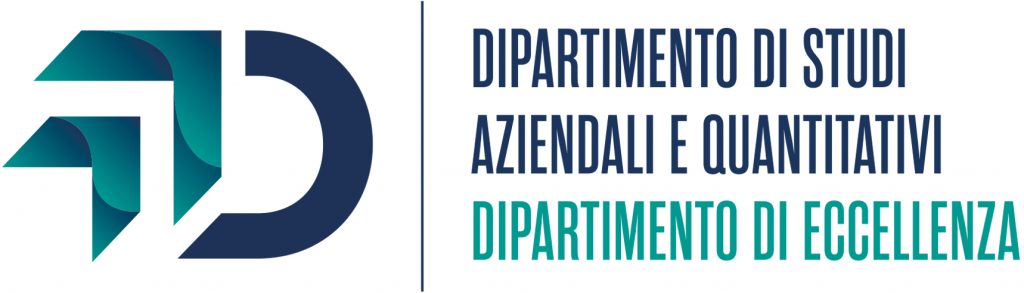